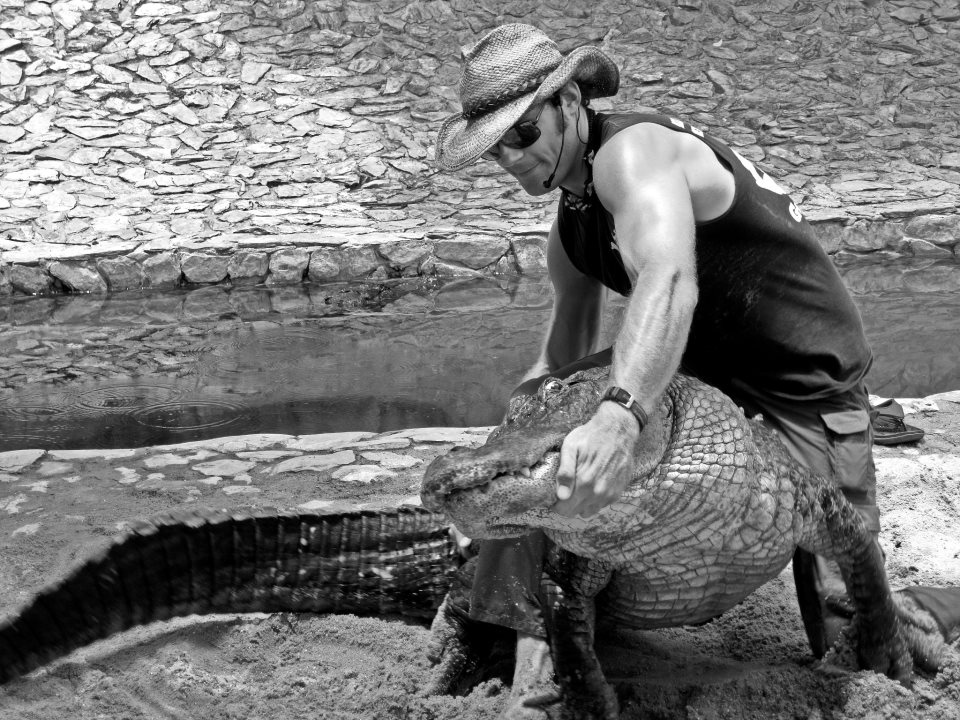 Your Brain Is Broken
… and you suck at making decisions
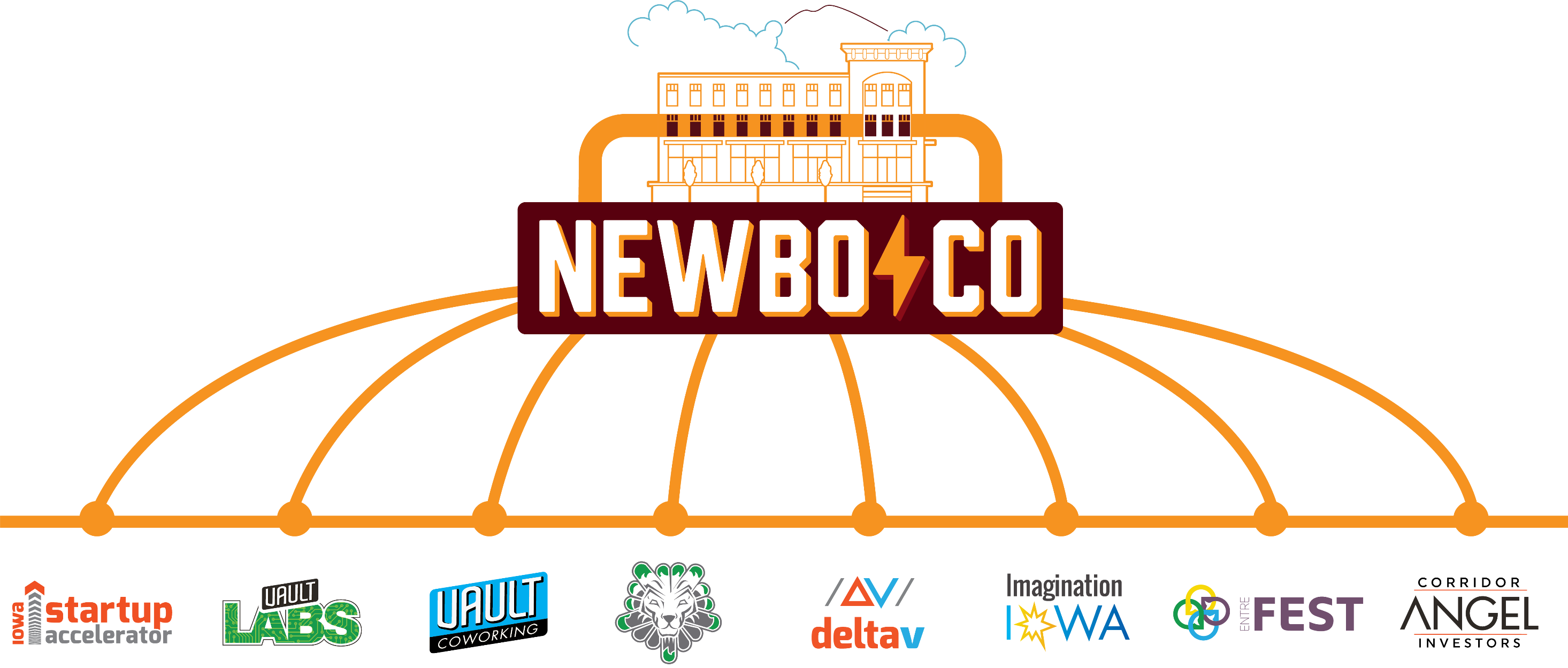 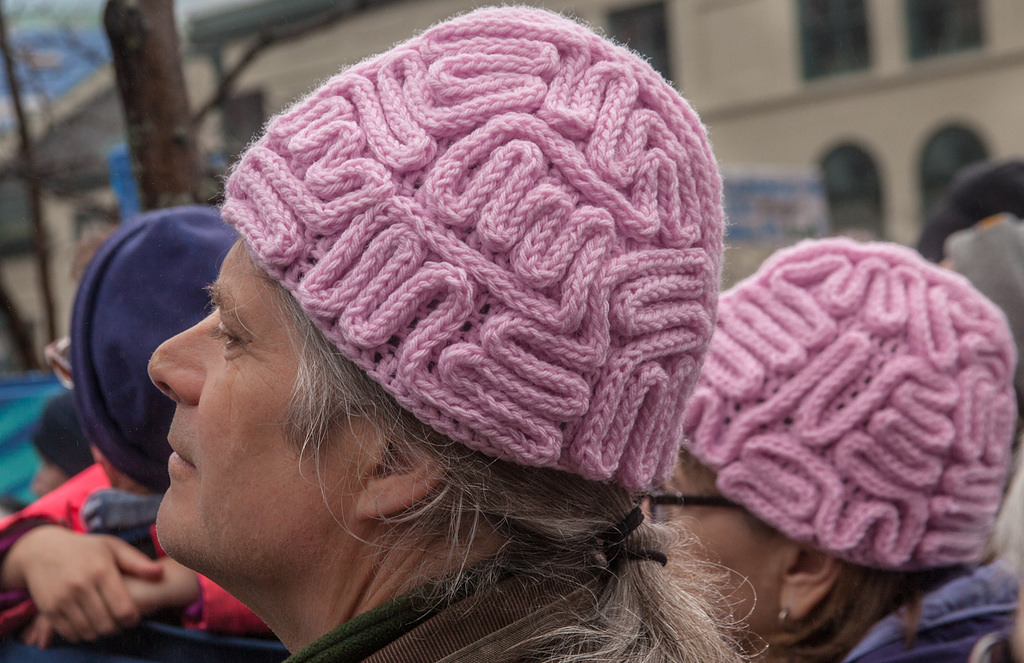 Brains: perfect thinking machines?
Bandwagon Effect
Negativity Bias
Hyperbolic Discounting
Normalcy Bias
Choice-supportive bias
Confirmation Bias
Endowment Effect
Pro-innovation Bias
Hindsight Bias
Barnum Effect
Availability Heuristic
Clustering Illusion
Sunk Cost Fallacy
Neglect of Probability
Omission Bias
Framing Effect
Conservatism
Bias Blind Spot
Anchoring
Planning Fallacy
Expectation Bias
Law of the Instrument
Information Bias
Backfire Effect
Cheerleader Effect
Contrast Effect
Ostrich Effect
Gambler’s Fallacy
Rhyme as Reason Effect
Hostile Attribution Bias
Base Rate Fallacy
Berkson’s Paradox
Hot-hand fallacy
Pareidolia
Illusory Correlation
Denomination Effect
Distinction Bias
Curse of Knowledge
Post-Purchase Rationalization
Functional Fixedness
Loss Aversion
Frequency Illusion
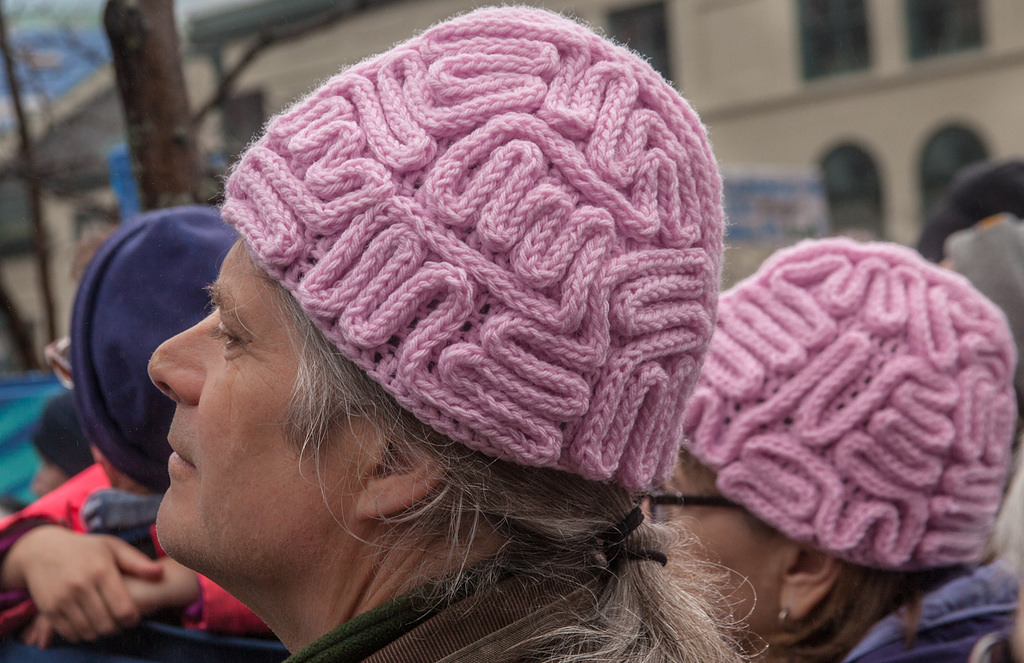 Brains: perfect thinking machines?
Confirmation Bias – the tendency to seek out information that conforms to our already held beliefs
Sunk Cost Fallacy – the tendency to continue with an activity even if it has a very small chance of success because of invested resources
Framing Effect – the tendency to react to a particular choice differently depending on how it is presented
Availability Heuristic – the tendency to view information that is easily recalled as more important than alternatives
Bias Blind Spot – the tendency to see these biases in others, but not in ourselves
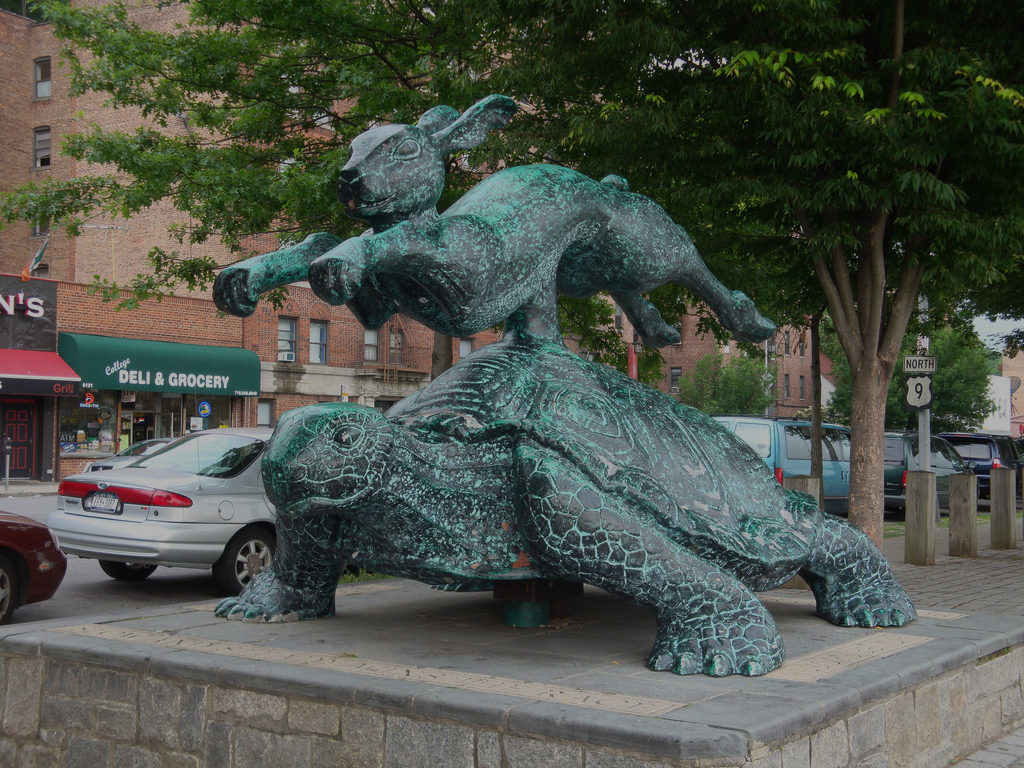 Fast vs. slow thinking
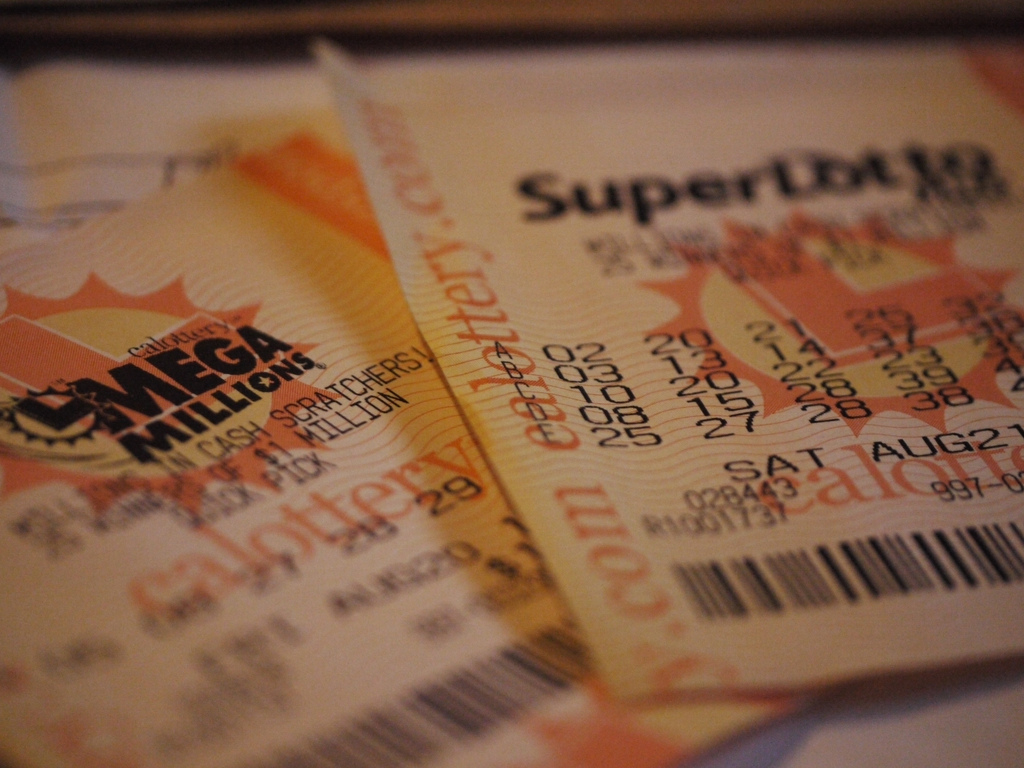 We’re bad at understanding probability
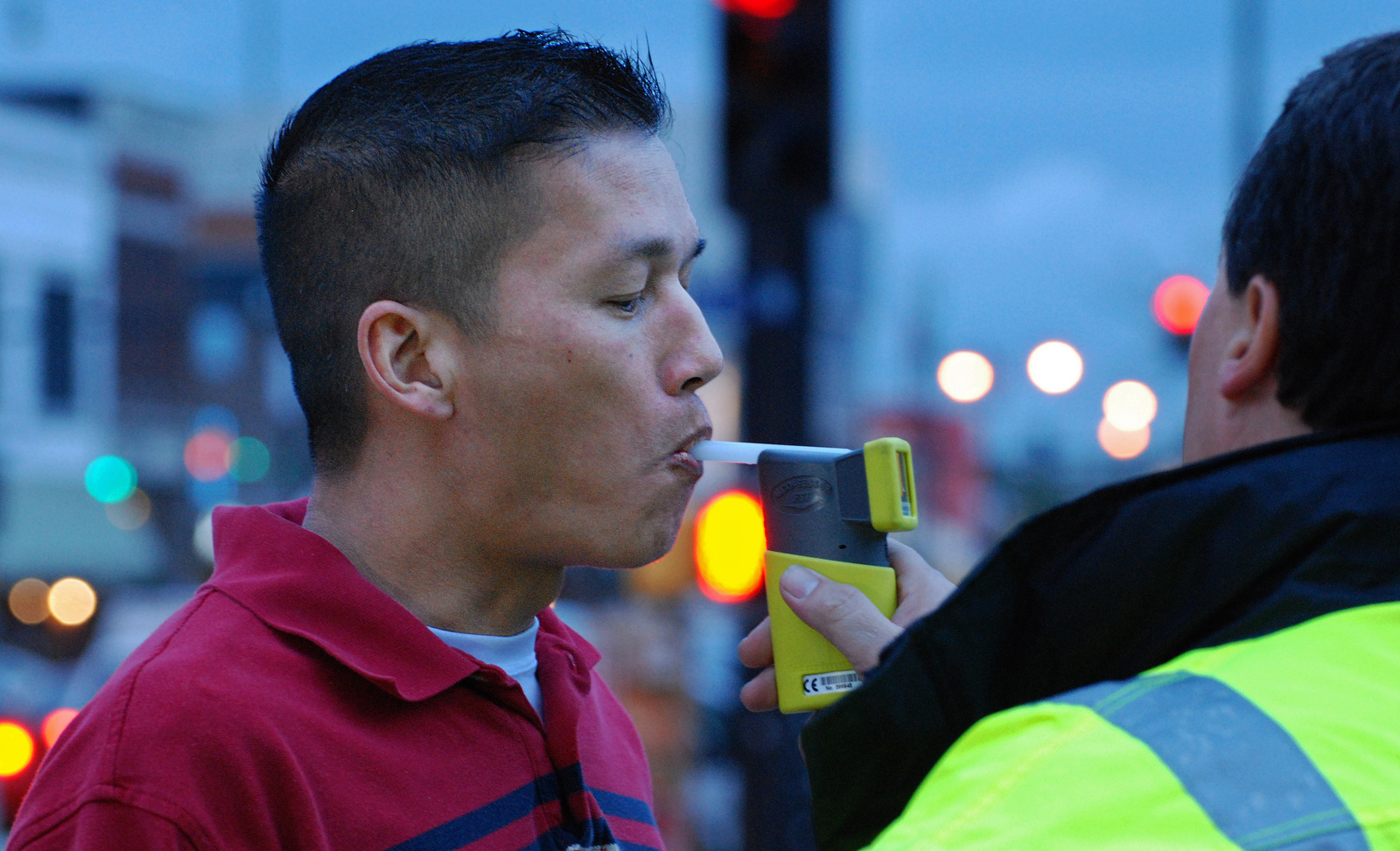 Probability – A quick mental exercise
New breathalyzers

The local police buy new breathalyzers for the department.

If someone is intoxicated it will indicate it 100% of the time (no false negatives).
If someone is not intoxicated it will indicate a positive (a false positive) 5% of the time.

Statistics have shown that at any given time, an average of 1 out of every 1000 motorists are intoxicated.

Police pull over a motorist completely at random. When asked to blow into the breathalyzer, the test shows that the person is intoxicated.

What is the probability that the person is intoxicated?
Let’s vote

Should this person get a ticket for DUI?
	
	YES
	NO
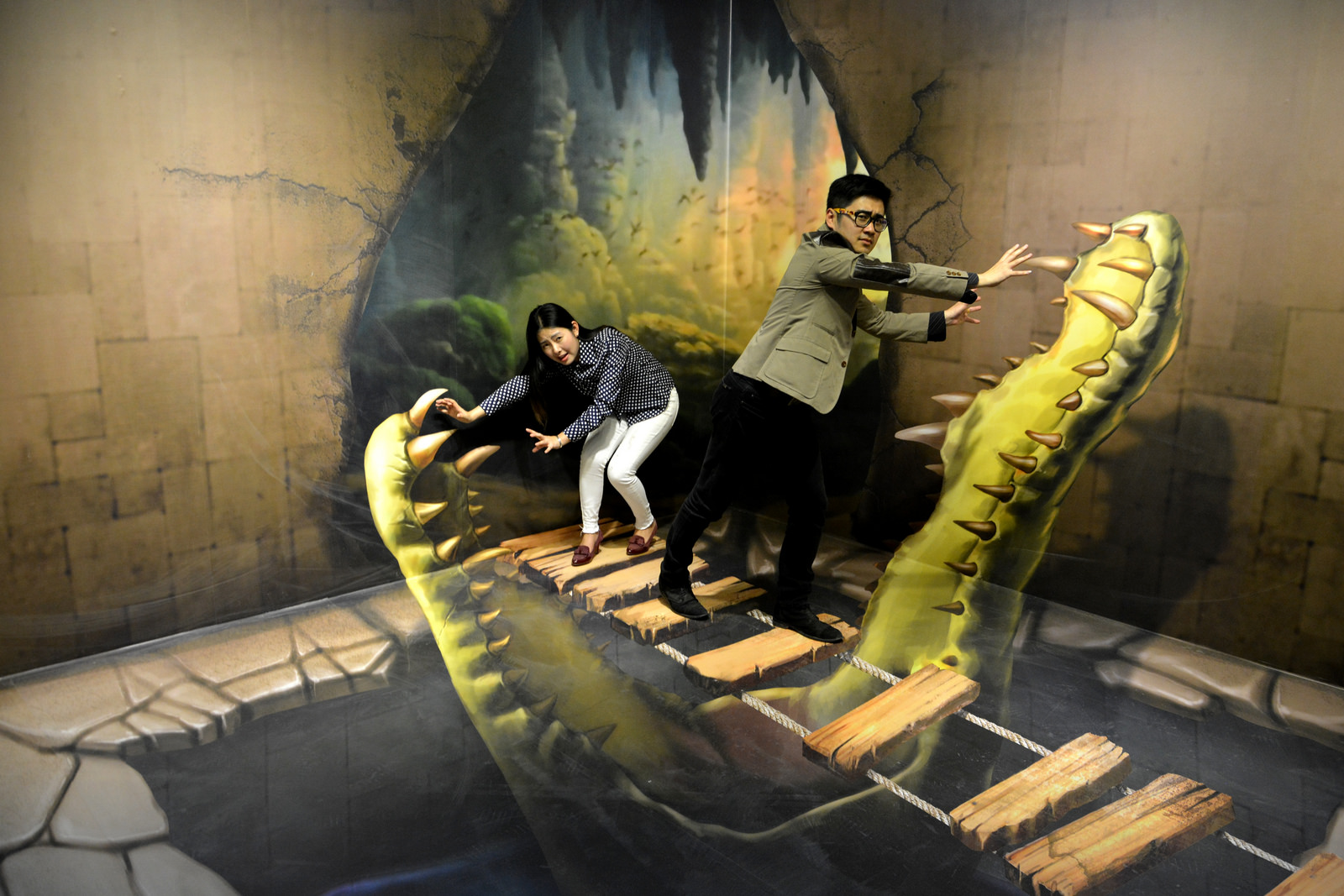 Our vision is broken
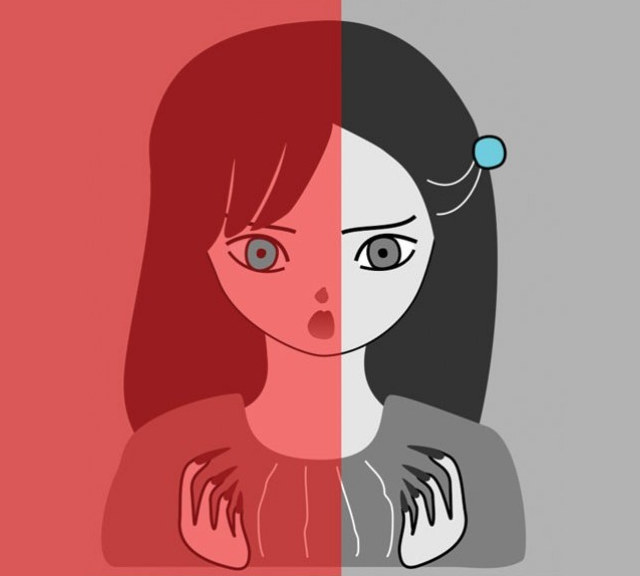 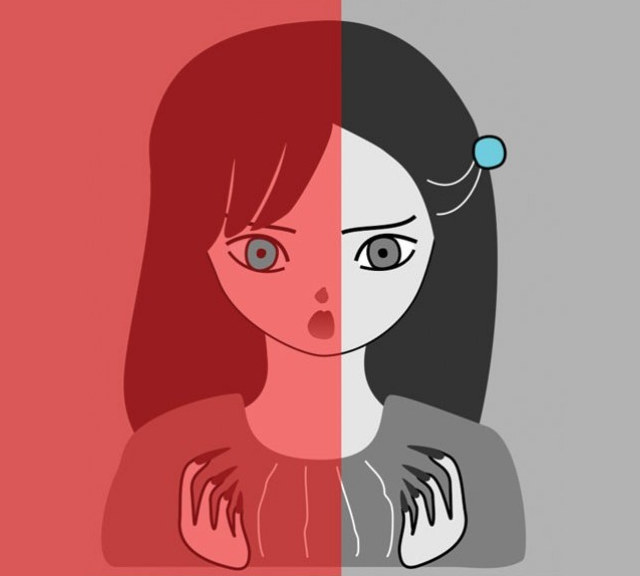 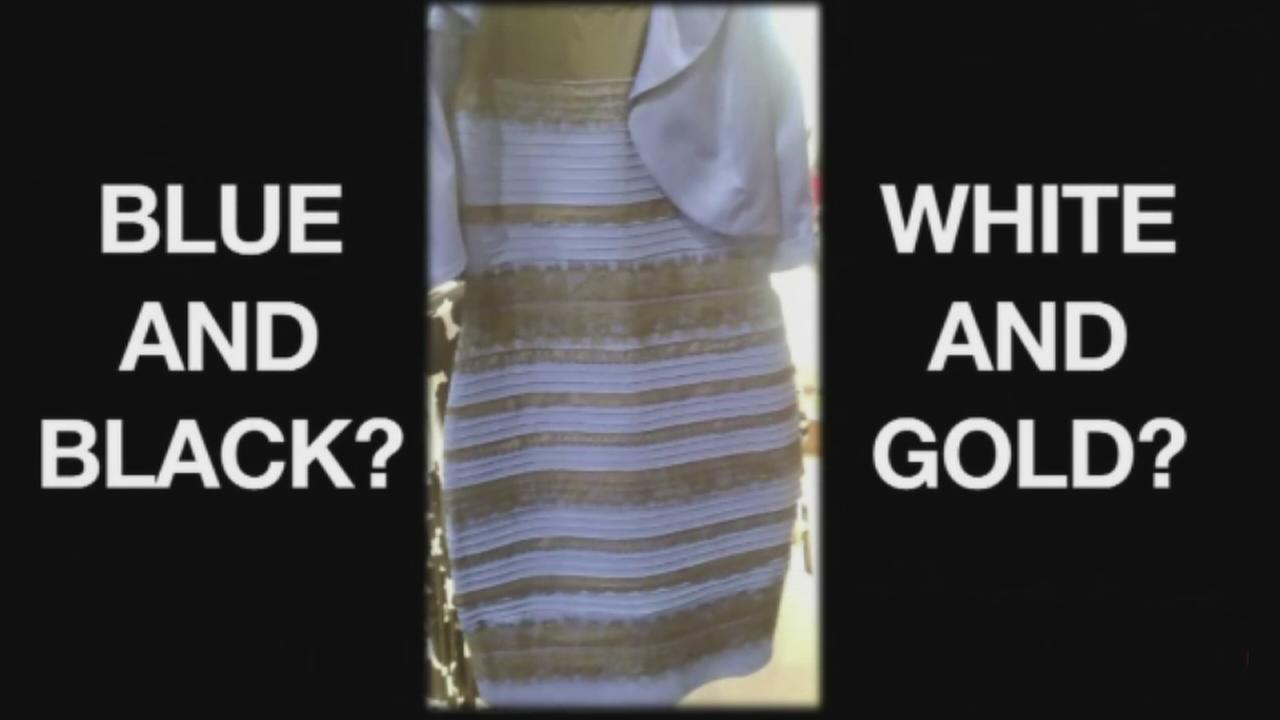 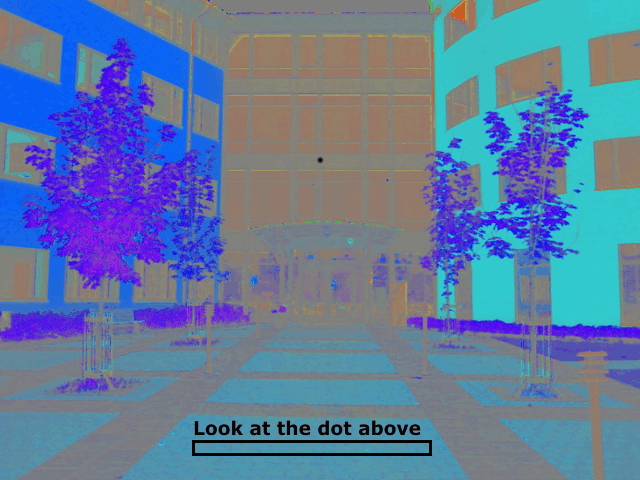 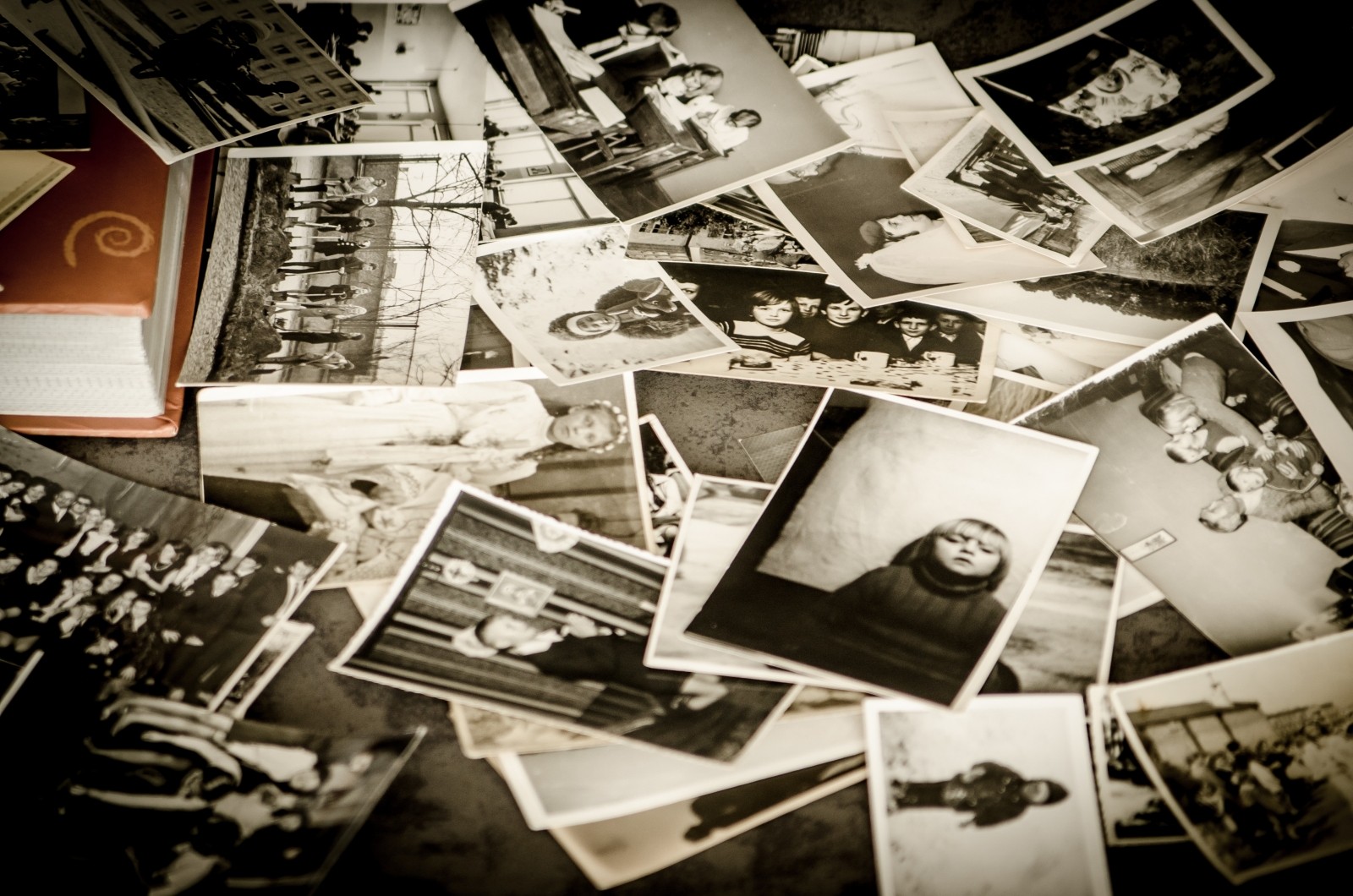 Our memory is broken
How agile practices buffer us from ourselves
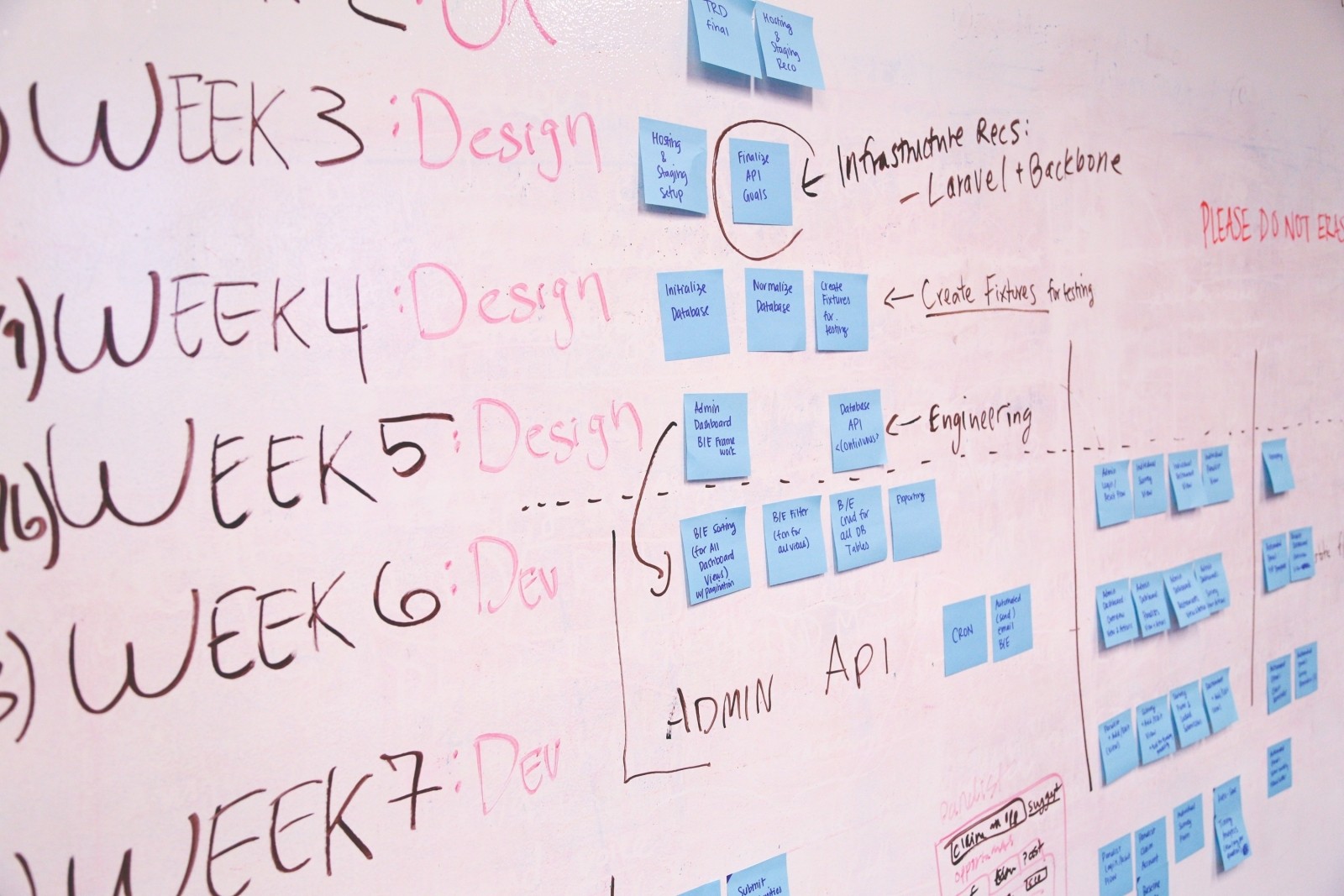 Planning practices – overcoming the Planning Fallacy
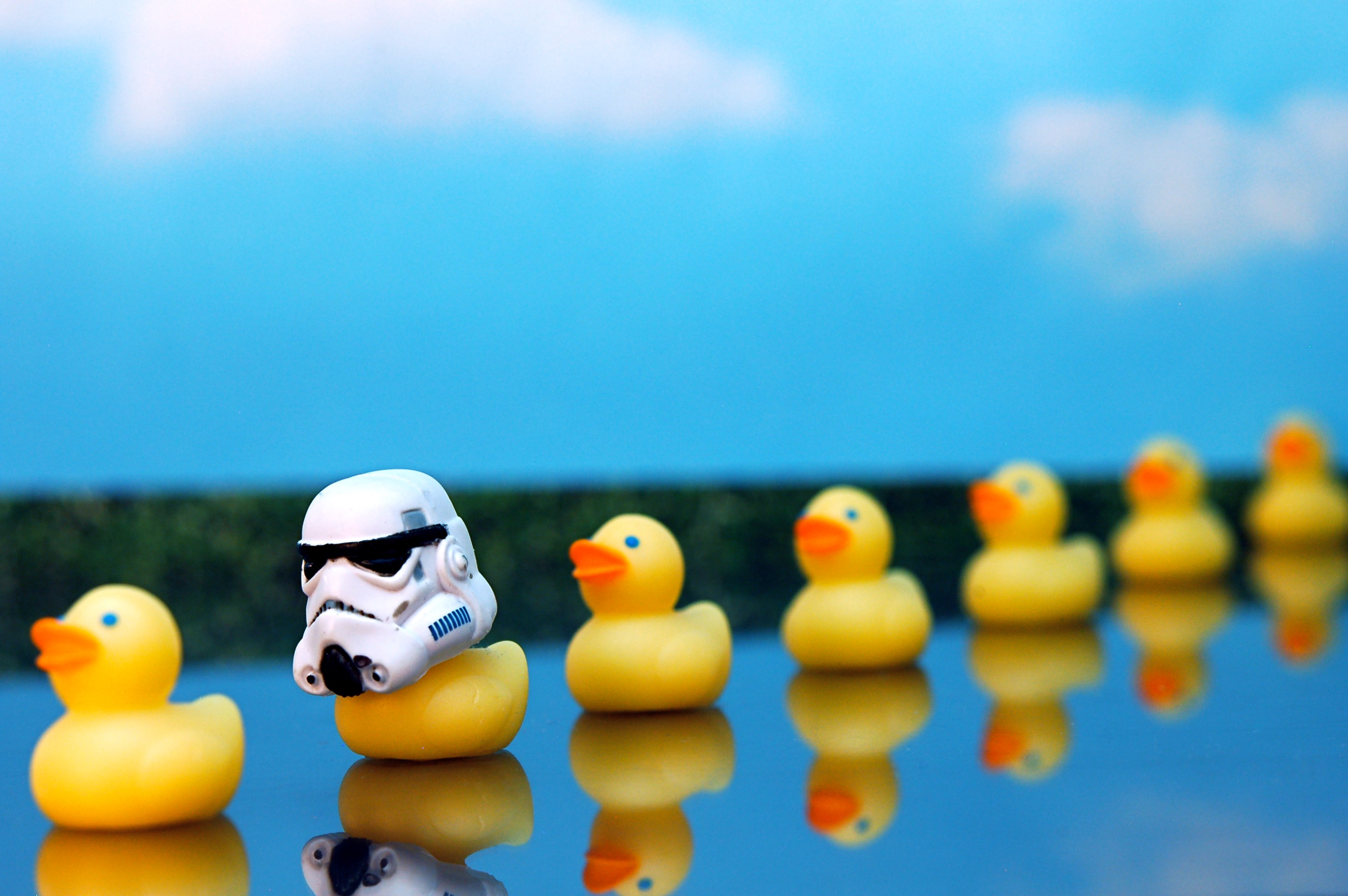 Avoiding conformity effects
The Asch experiment
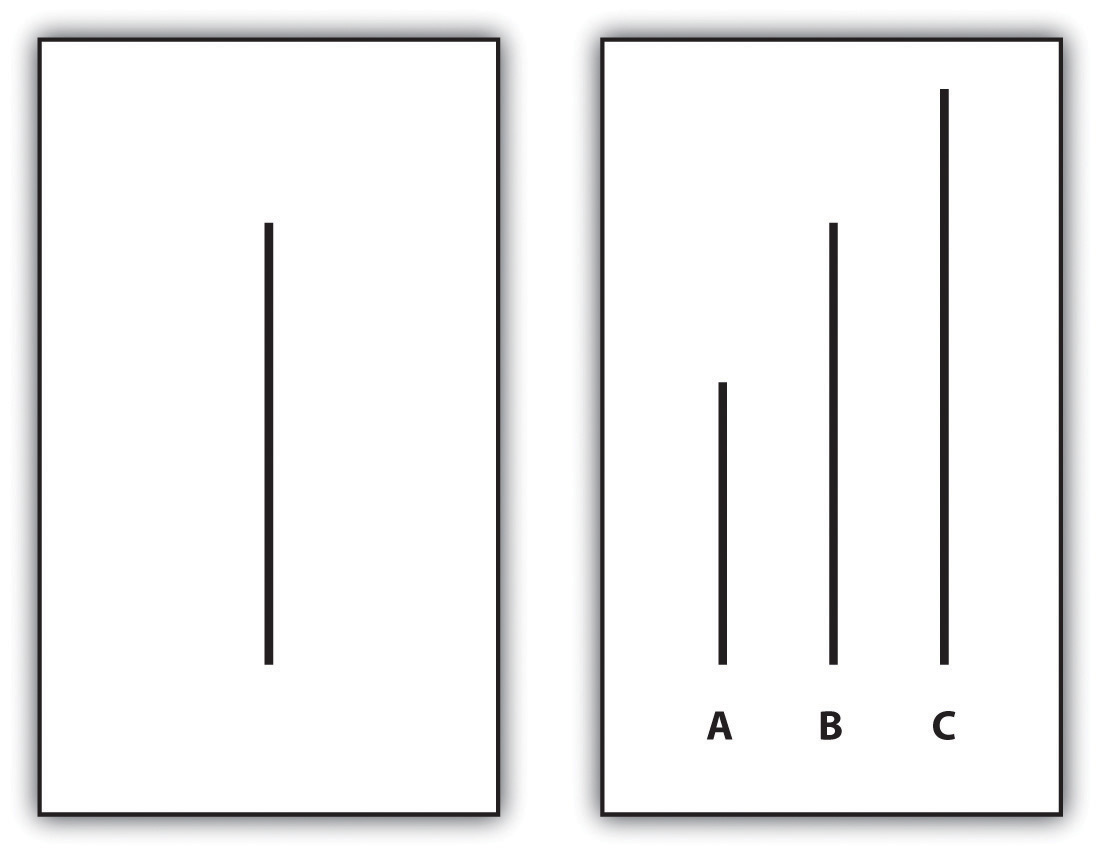 74% of people conformed at least once

On average, people conformed about 1/3 of the time

Only around three opponents is required for people to conform at these levels
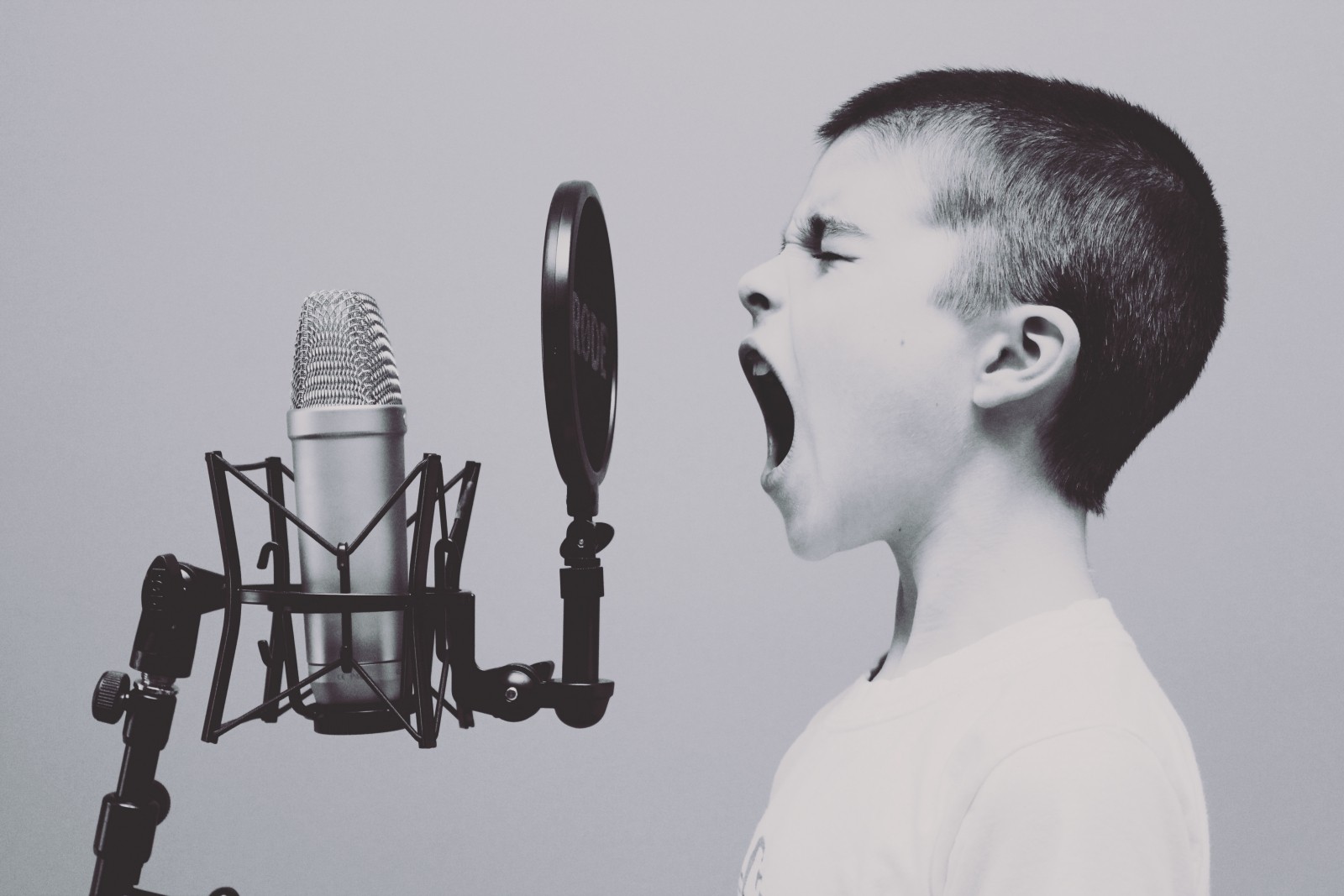 Feedback practices
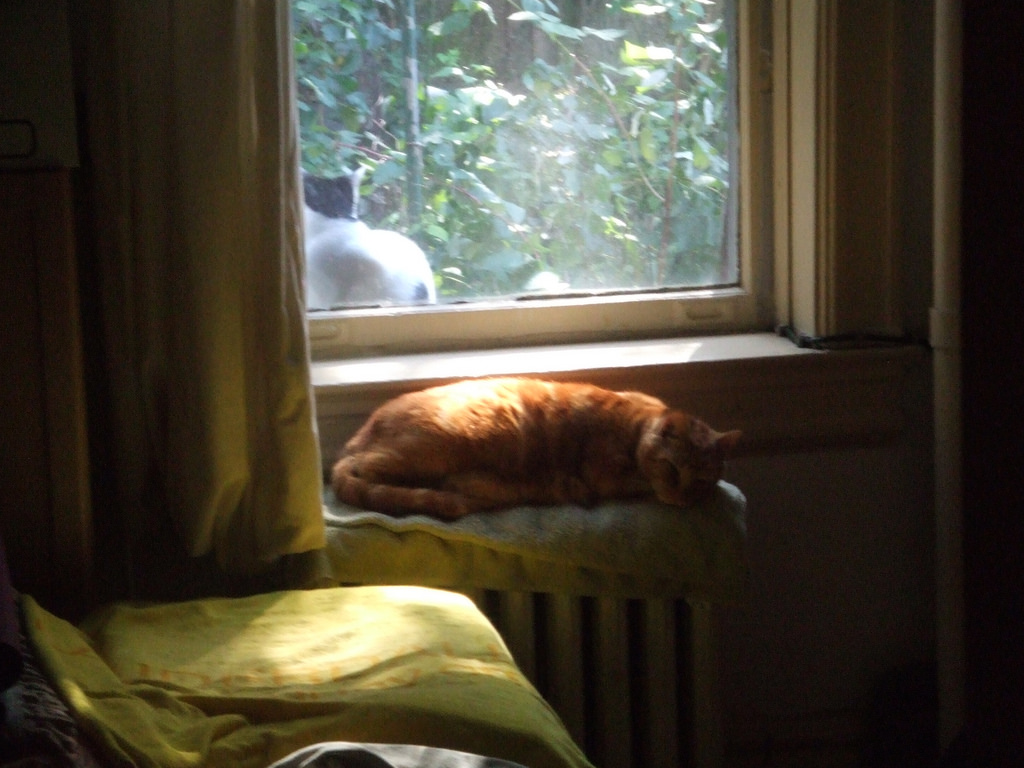 Hijacking the Availability Heuristic using Information Radiators
Image needed
Breaking the Curse of Knowledge by telling effective User Stories
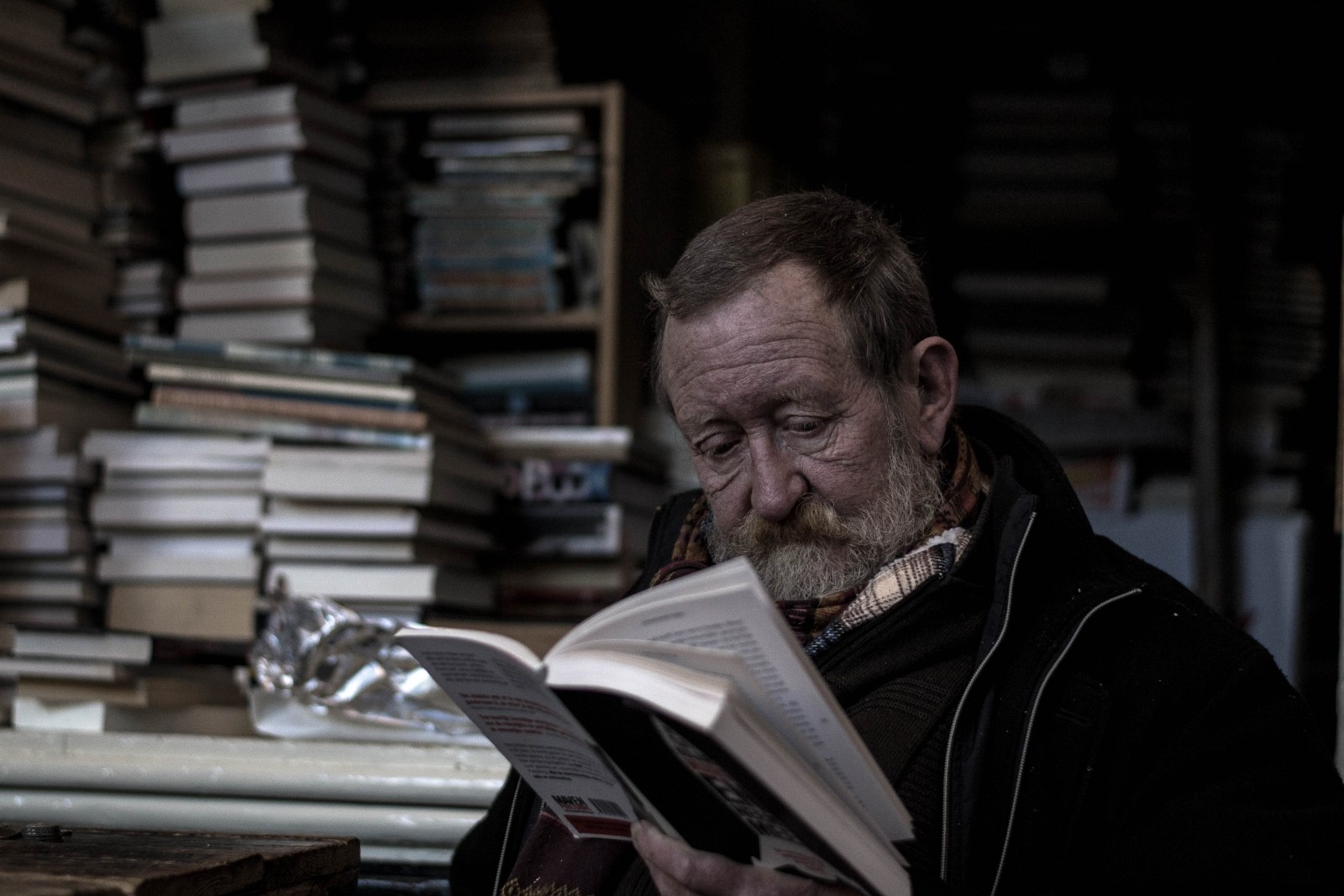 Thank you! See you soon?
Nate Adams
Web: newbo.co
E-mail: nate@newbo.co
Everything else: @psiberknetic
Product Owner Fundamentals Workshop is the morning of October 26th. Learn how to manage your backlog, break stories into manageable chunks and practice prioritization technoques.

NewBoCo is partnering with Jason Tanner of Applied Frameworks to bring two Certified Scrum Trainings to Iowa.

Certified ScrumMaster + Innovation Games® is November 13-14. You will become a Certified ScrumMaster® once you pass the CSM test and receive Education Credits towards your Certified Scrum Professional (CSP) designation.

Certified Scrum Product Owner (CSPO) + Innovation Games® is November 15-16